Ώρα για πολλαπλασιασμό!
Πάμε να θυμηθούμε την προπαίδεια του  2;
2  X 0 = 0
2  X 1 = 2
2  X 2 = 4
2  X 3 = 6
2  X 4 = 8
2  X 5 = 10
2  X 6 = 12
2  X 7 = 14
2  X 8 = 16
2  X 9 = 18
2  X 10 = 20
Ώρα για παιχνίδι!
2  x 0 =
0
2
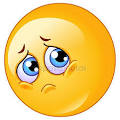 2  x 1 =
1
2
2  x 2 =
4
2
2  x 3 =
2
6
2  x 4 =
6
8
2  x 5 =
10
7
2  x 6 =
11
12
2  x 7 =
9
14
2  x 8 =
15
16
2  x 9 =
11
18
2  x 10 =
12
20
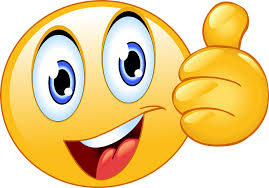 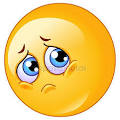